התמודדות עסקים עם משבר הקורונה
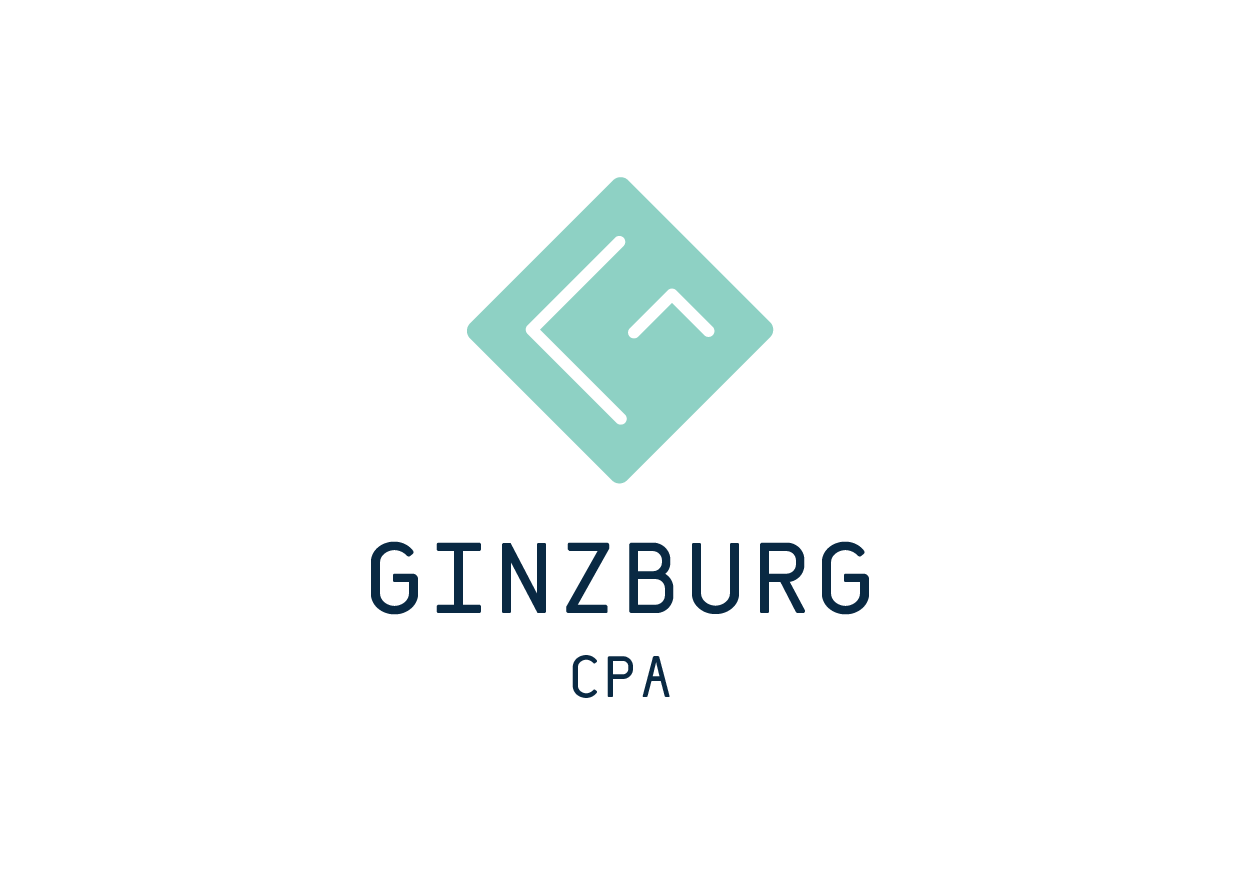 אין להסתמך על תוכן מסמך זה ו/או לעשות זו שימוש כלשהו מבלי לקבל את עצה מקצועית  מתאימה שכן מטרת מסמך זה הינה להסב את תשומת הלב לאמור זה  
אין לפרסם תוכן ו/ או חלק מסמך זה ללא קבלת הסכמה בכתב מאת  משרד גינזבורג רואי חשבון
Office:  077-4455455
Dvir@gd-cpa.co.il
אפריל 2020
1. קרן ייעודית לעסקים לסיוע בהתמודדות בקושי תזרימי.2.מענק לעוסקים.3. סיוע תזרימי לעסק.4. מענק הסתגלות לבני 67.5. דמי אבטלה למורי דרך.6. דחיית תשלומי הלוואות משכנתא.7. זקיפת שווי רכב לעובדים בחל"ת.
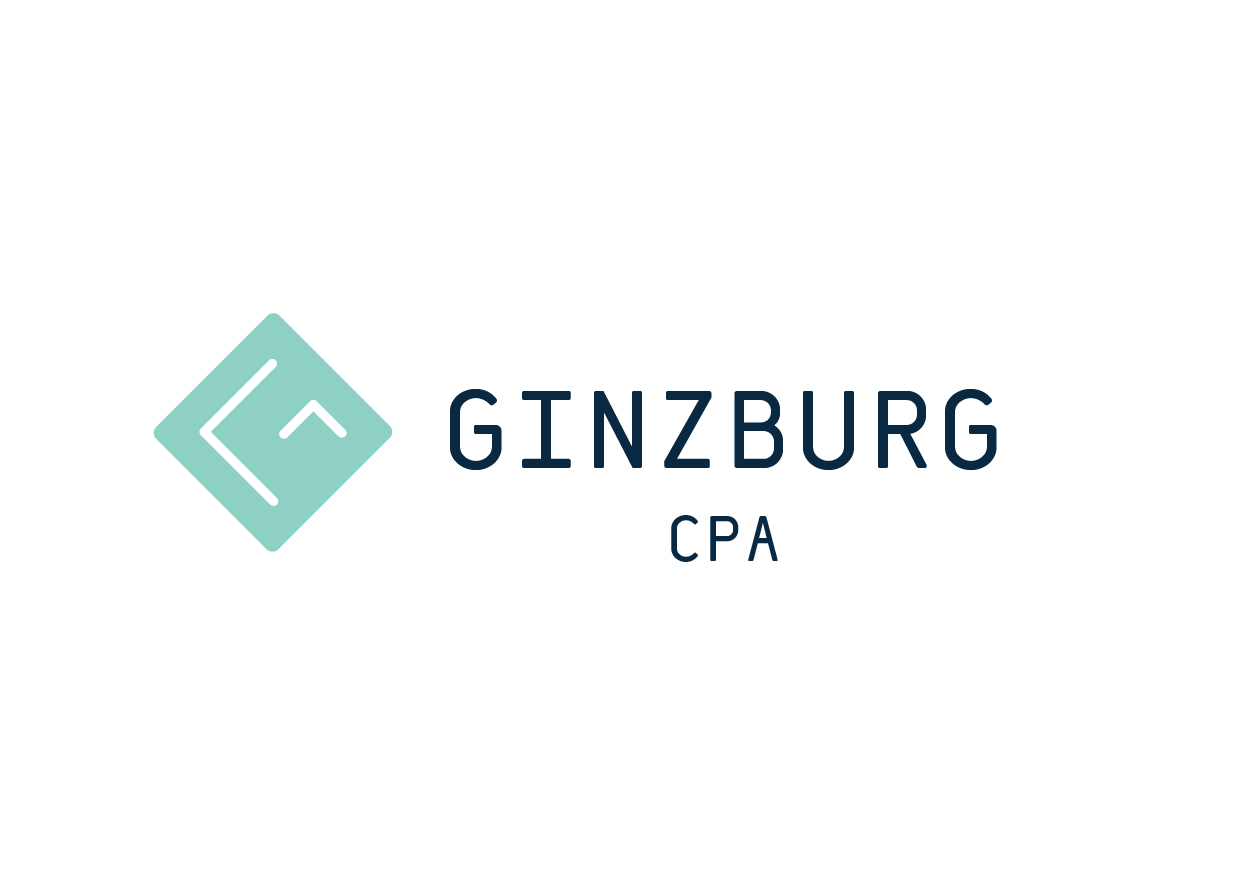 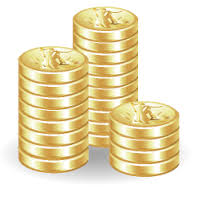 קרן ייעודית לעסקים לסיוע בקושי תזרימי בעקבות משבר הקורונה
תנאי ההלוואה:
פריסת ההחזר  עד 5 שנים, דחיית תשלומי הקרן עד 12 חודשים.
סכום ההלוואה 8% מהמחזור השנתי ועד לסכום מקסימלי של 20 מלש"ח.
אישור הבקשה עד 7 ימי עסקים.
ההלוואות ניתנות ללא עמלות או תשלומים נוספים לבנק או למדינה.
פיקדון  - עד 5% בלבד.
תשלום מלא הריבית ע"י המדינה בשנה הראשונה. החל מהשנה השנייה ריבית ממוצעת של פריים + 1.5%

תהליך מתן ההלוואה:
 * הגשת בקשה באתר משרד הכלכלה המועברת ישירות לבנק ע"פ בחירת העסק.
נציג הבנק ייצור עם הלקוח קשר בתוך יום עסקים אחד להמשך טיפול.

במידה והבקשה לא אושרה, ניתן לפנות לעוד בנק אחד נוסף, עד ל 45 יום ממועד קבלת התשובה.
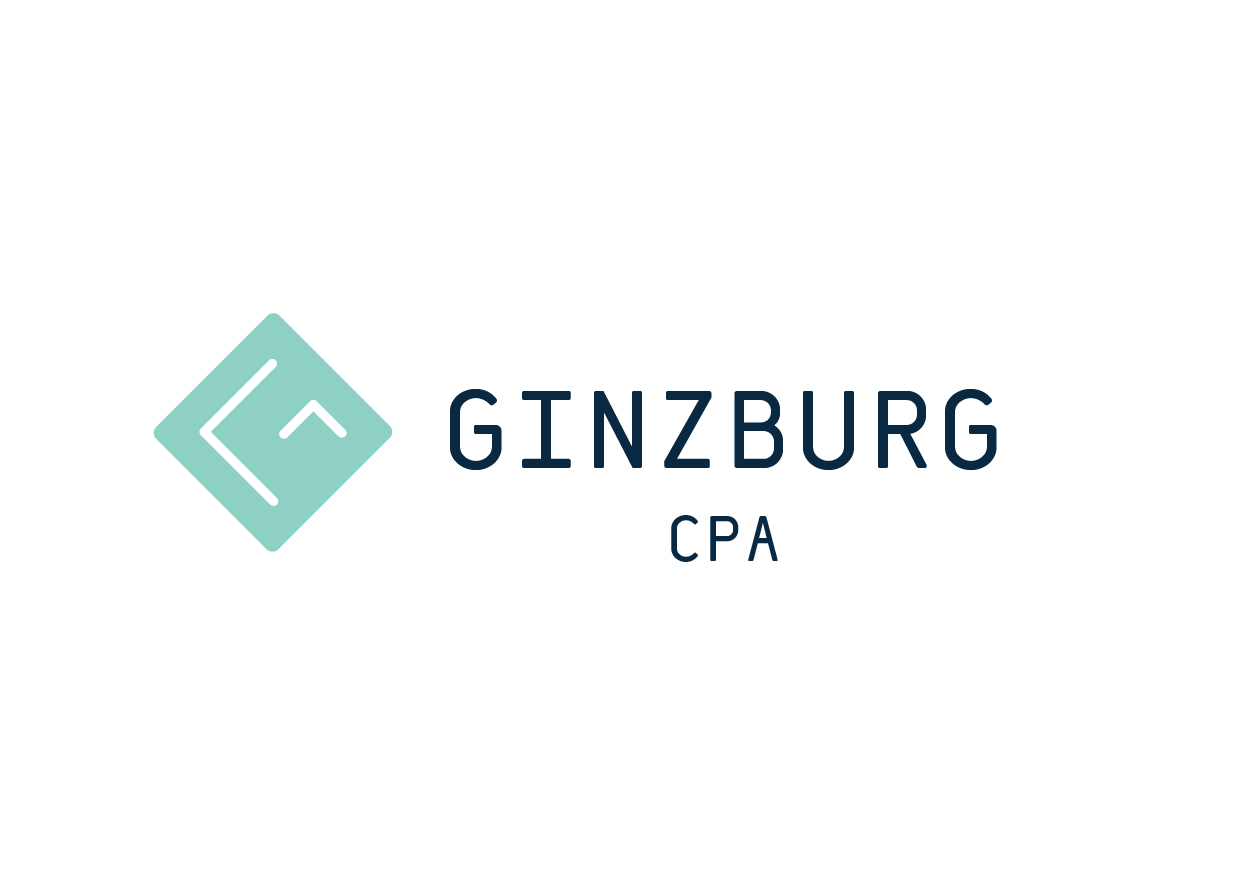 קרן ייעודית לעסקים לסיוע בקושי תזרימי בעקבות משבר הקורונה – המשךתנאי סף * העסק רשום בישראל  - עוסק פטור, עוסק מורשה, חברה בע"מ, שותפות, אגודה שיתופית או עמותה.* המחזור הכספי בשנת 2019 הינו עד 400 מלש"ח. לחברות בעלות מחזור כספי גדול יותר ישנה קרן נפרדת* העסק נקלע לקושי תזרימי בעקבות התפשטות הנגיף.דגשים* אין צורך בתוכנית עסקית.* אין גוף מתאם.* אין עמלות.רוצו לקחת את הכסף
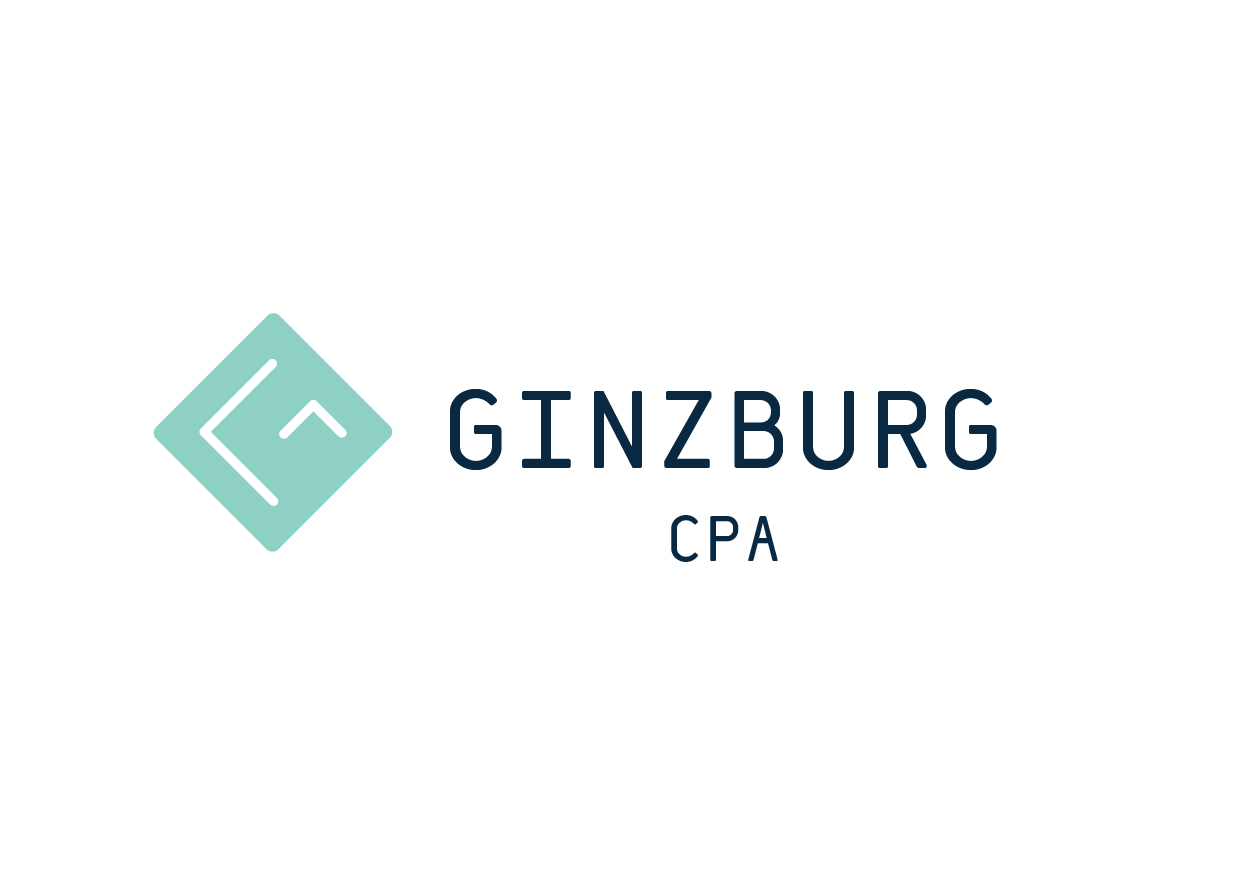 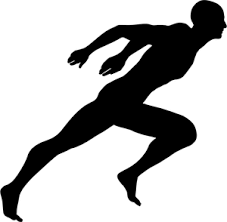 מענק לעצמאים לתקופת הקורונה
תנאי זכאות:
שנת לידה 1999 או קודם לכן (בן 20 ומעלה).
עוסק הפעיל מיום 1.9.2019 ועד ליום 29.2.2020
הגשת דוח שנתי למס הכנסה לשנת 2018.
הכנסה חייבת מעסק של מעל 24,000 ₪ בשנת 2018.
סך הכנסה בחייבת לשנת 2018 היתה מעל 240,000 ₪.
עבור מי שנשואים, סך ההכנסה החייבת לשנת 2018 עבור שני בני הזוג היתה עד 340,000 ₪.
הצהרה על ירידה של 25% לפחות במחזור הפעילות בחודשים מרץ- אפריל 2020 בהשוואה לחודשים הללו בשנת 2019, לעסק שהוקם לאחר 1.3.2019 יעשה חישוב ממוצע.
תהליך הגשת הבקשה:
 * כניסה לאזור האישי באתר רשות המיסים.
יש לוודא נכונות פרטי חן הבנק. אם הפרטים אינם נכונים יש תחילה לעדכן את פרטי הבנק ואז להגיש את הבקשה.

חשוב
* ניתן להגיש את הבקשה עד ליום 10.6.2020.
* טרם נקבע מועד ותנאי הזכאות לפעימה השנייה
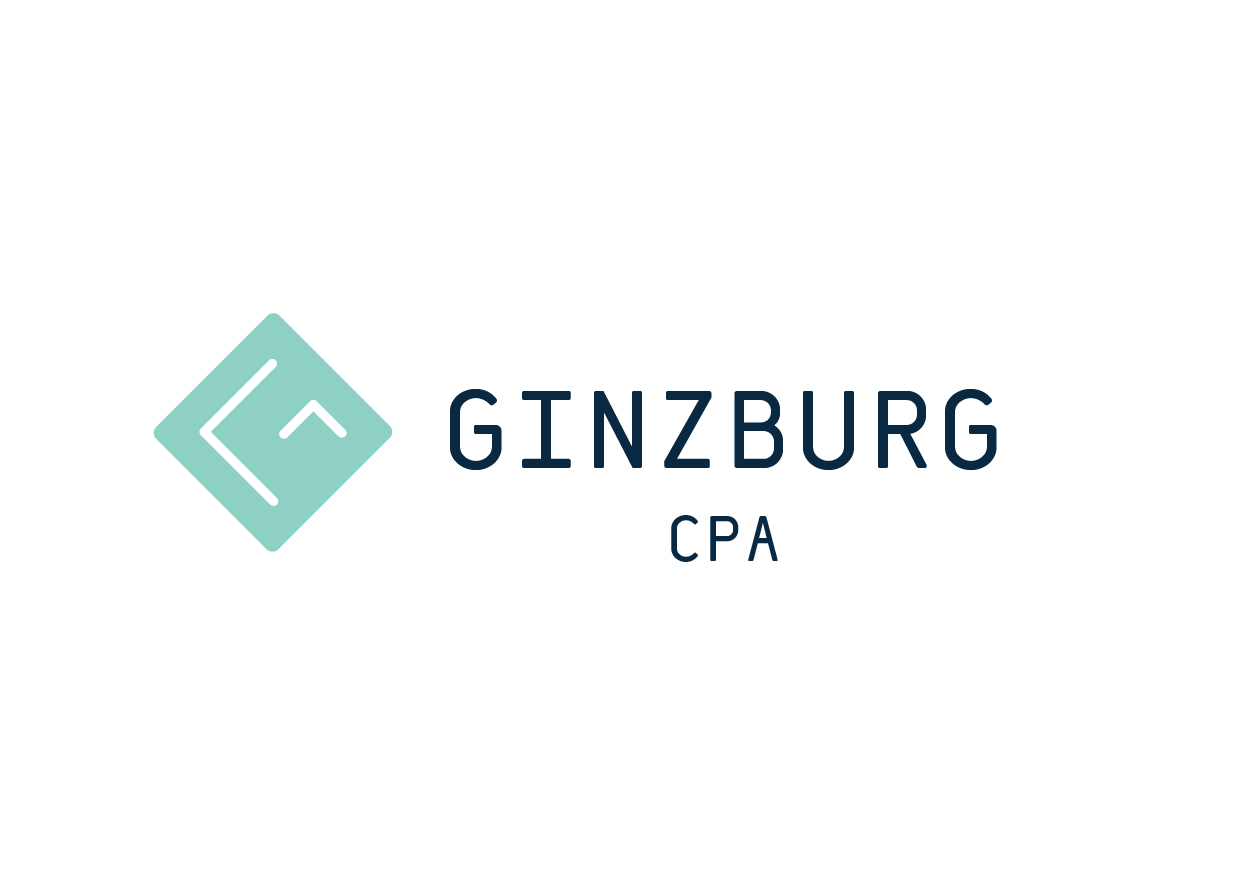 סיוע תזרימי לעסקת על ידי דחיית  / ויתור על תשלומים
הפחתה בגביית ארנונה 
הפחתה בשיעור של 25% מחיוב הארנונה השנתי בענפים שנפגעו (טרם פורסמו מיהם הענפים שנפגעו) 

החזר מקדמות מס הכנסה לחודשים ינואר – פברואר 2020
החזר מקדמות מס הכנסה בגין שנת 2020 אשר שולמו בגין הכנסות בחודשים ינואר – פברואר 2020. יש להגיש בקשה מסודרת דרך המייצג לביצוע ההחזר.

תשלומי אגרות - דחיית כל תשלומי האגרות החלים על העסק 
אגרת רשם החברות
רישיונות

טיפים
הקפאת ביטוחים
פניה לבעלי נכסים להקטנת / ביטול דמי שכירות
הוצאות עובדים לחל"ת
דחיית תשלומי ספקים
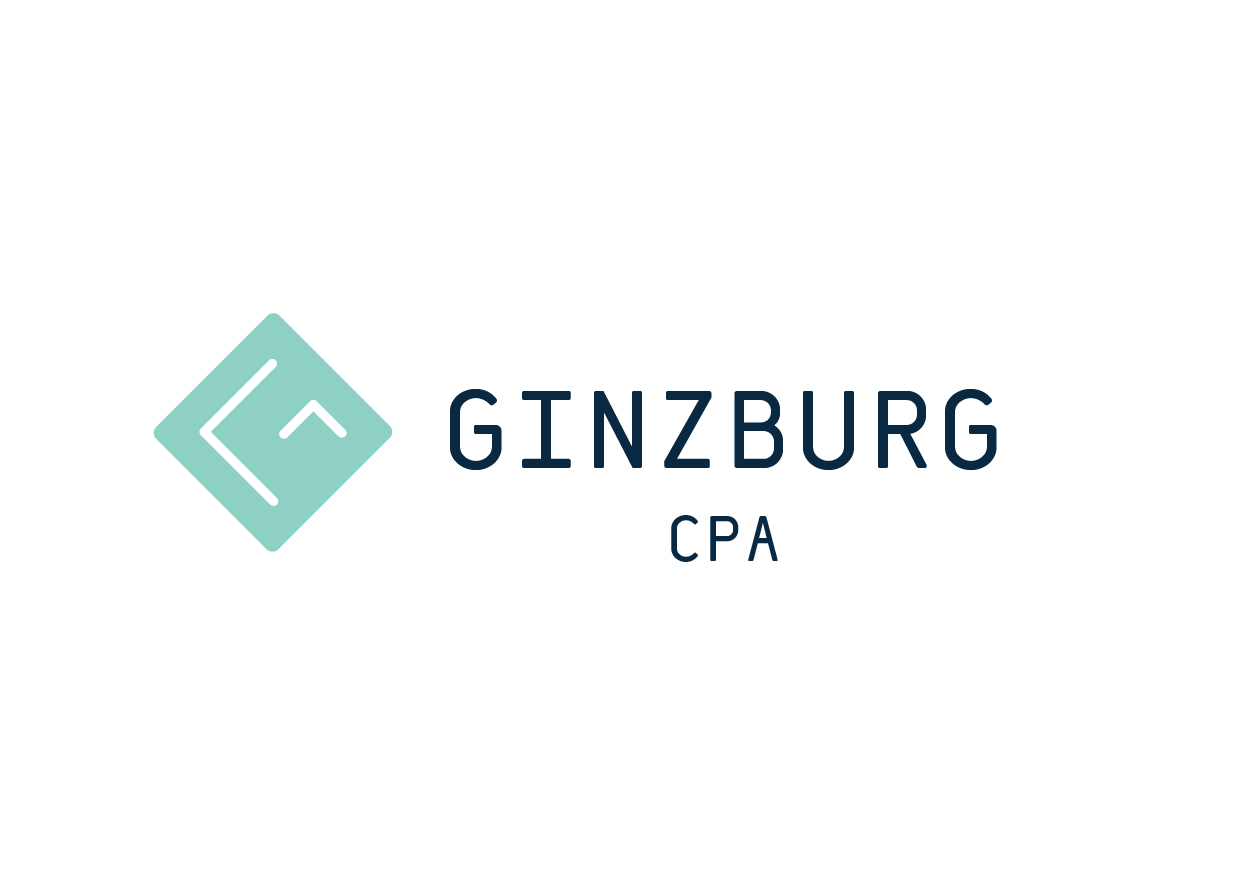 מענק הסתגלות לבני 67 ומעלה
מי שמלאו לו 67 שנים (גברים ונשים) והוא פוטר או שמעסיקו הוציאו לחל"ת מיום 1.3.2020 בעקבות משבר הקורונה. 
תנאי סף
תושב ישראל
עובד כשכיר 3 חודשים רצופים טרם היציאה לחל"ת
הפסקת עבודה העולה על 30 יום
הכנסות מפנסיה אין עולות על 5,000 ₪ ברוטו לחודש

סכום המענק לחודש מרץ
2,000 ₪ למי שהכנסתו מפנסיה נמוכה מסך של 2,000 ₪ או אם אין לו כלל הכנסה.
1,500 ₪ מי שהכנסתו מפנסיה בין 2,000 ל 4,000 ₪.
1,000 ₪ למי שהכנסתו מפנסיה בין 4,000 ל 5,000 ₪.

סכום המענק לחודש אפריל
מי שהיה זכאי למענק בחודש מרץ ולא חזר לעבודה עד ה 19.4.2020 או מי שהוצא לחל"ת או פוטר עד ה 19.4.2020
4,000 ₪ למי שהכנסתו מפנסיה נמוכה מסך של 2,000 ₪ או אם אין לו כלל הכנסה.
3,000 ₪ מי שהכנסתו מפנסיה בין 2,000 ל 3,000 ₪.
2,000 ₪ למי שהכנסתו מפנסיה בין 3,000 ל 4,000 ₪.
1,000 ₪ למי שהכנסתו מפנסיה בין 4,000 ל 5,000 ₪.
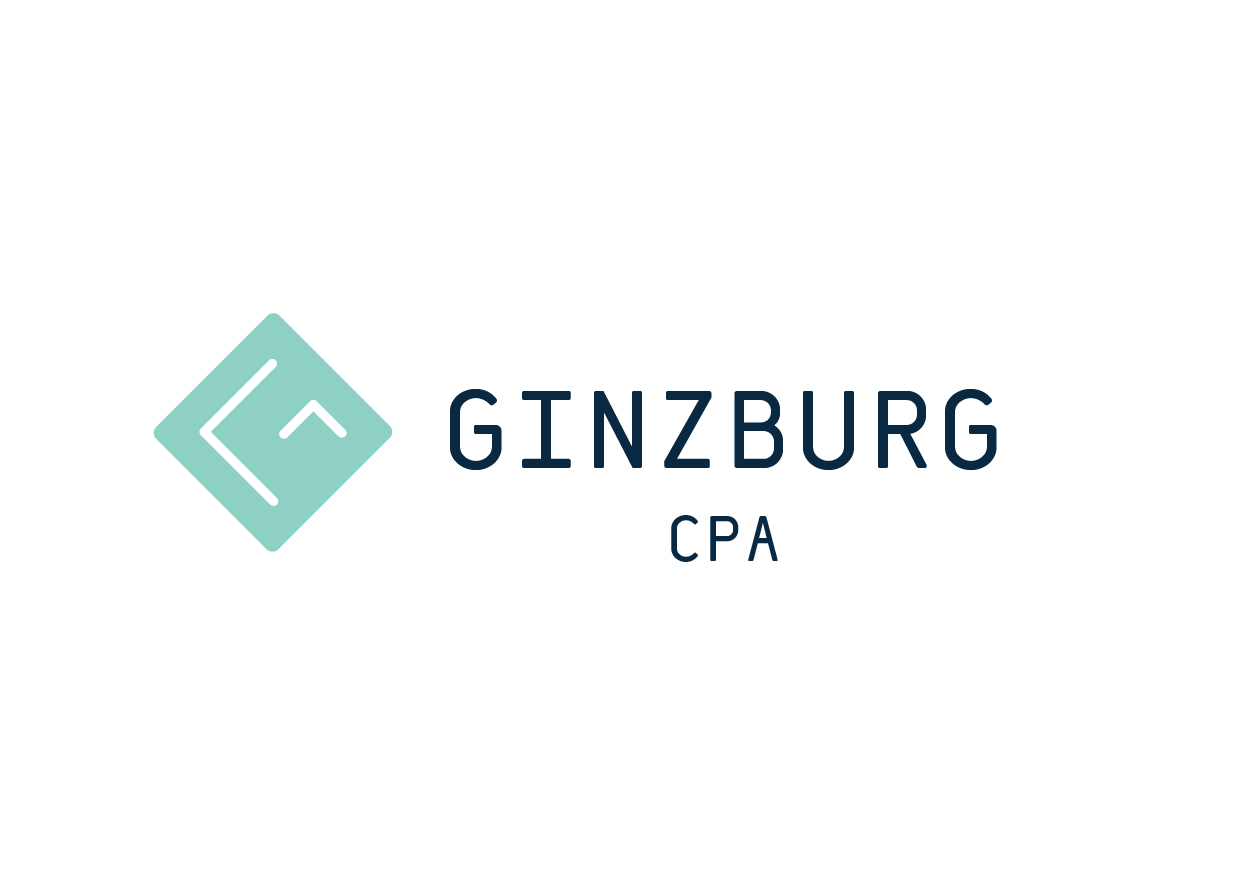 מענק הסתגלות לבני 67 ומעלה - המשך
הגשת בקשה
באופן מקוון באתר האינטרנט של המוסד לביטוח לאומי
לשלוח באופן ידני
דרך מוקד סיוע לאזרחים ותיקים

חשוב
מקבלי קצבת אזרח ותיק עם תוספת השלמת הכנסה. המענק שמתקבל מחושב בבדיקת הזכאות לתוספת השלמת הכנסה.
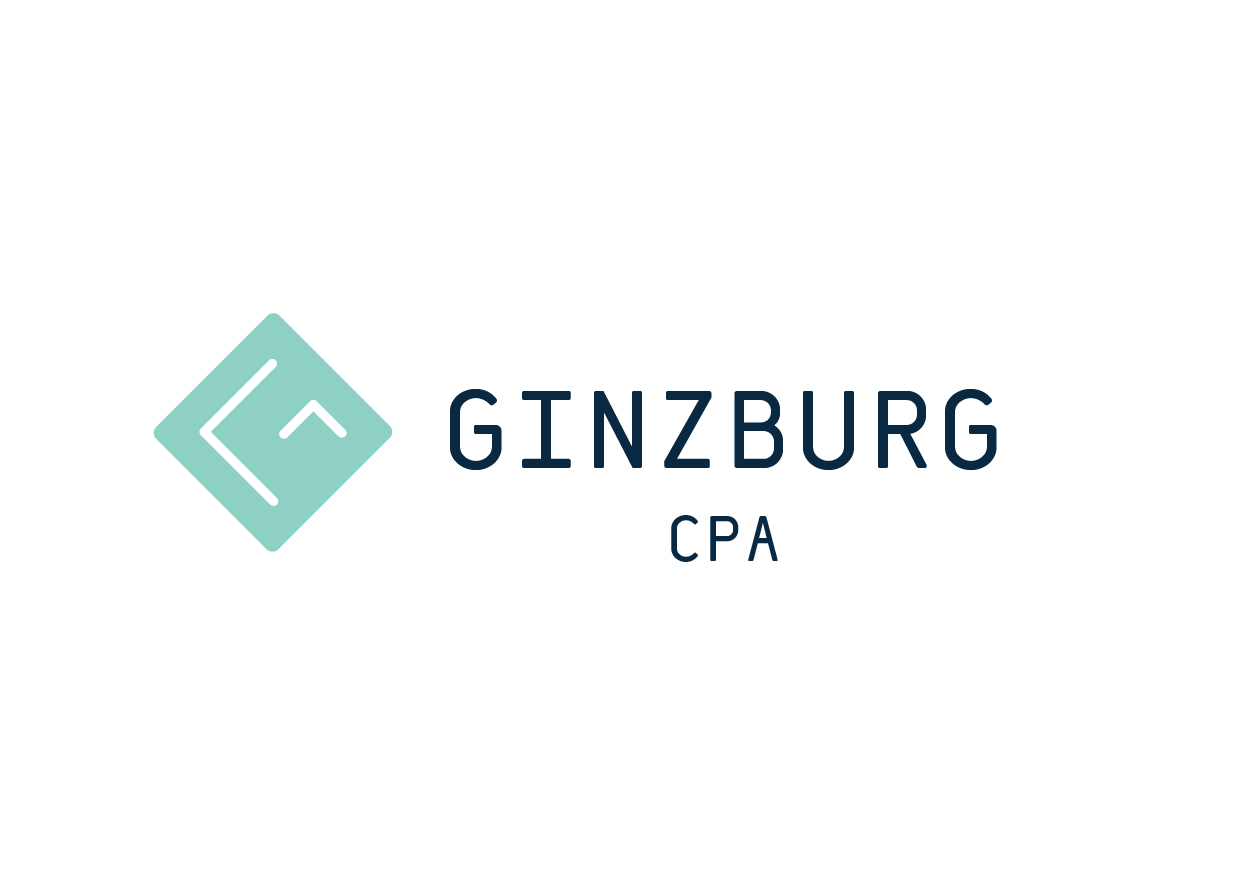 דמי אבטלה למורי דרך
הביטוח הלאומי בשיתוף עם אגודת מורי הדרך וארגון מורשת דרך, מפרסם הנחיות לתשלום דמי אבטלה למורי דרך שהכנסתם ירדה בעקבות התפשטות נגיף הקורונה והמשבר בענף התיירות הנכנסת והיוצאת
תנאי סף
מורה דרך שעבד כשכיר או מורה דרך עצמאי שאין בבעלותו רכב אשכול.
תושב ישראל
מלאו לבקש 20 שנה ועדין לא הגיע לגיל 67.
התייצבות בשירות התעסוקה
תקופת אכשרה
הפסקת עבודה 
חשוב
ע"פ צו הביטוח הלאומי חלה על מקבל  שירותים חלה החובה לשלם דמי ביטוח לאומי למורה דרך (ללא רכב אשכול) . ככל ולא שולמו דמי המל"ל בגין התקופה יפנה המל"ל למשלם בדרישה לתשלום דמי הביטוח.
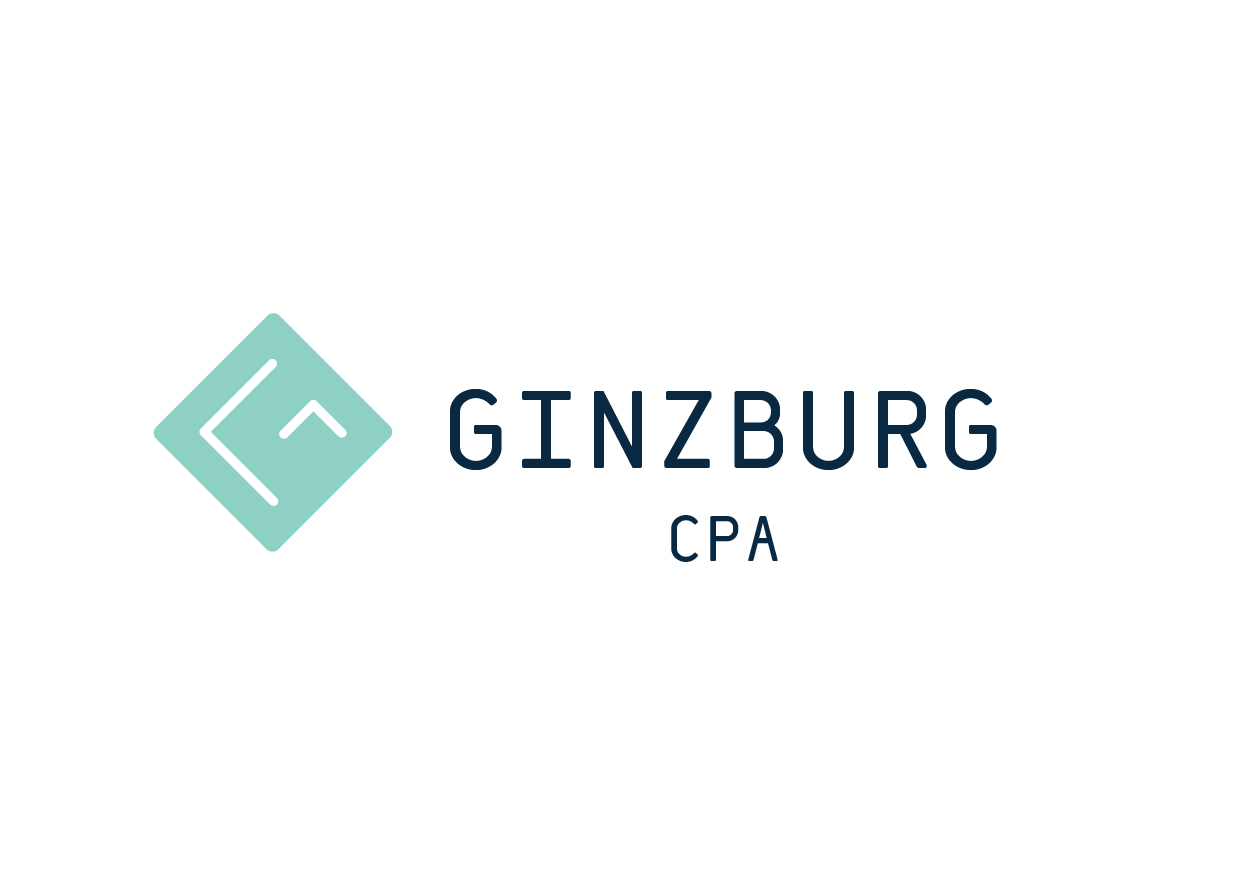 דחיית תשלומי הלוואות משכנתא
כל הבנקים מאפשרים דחייה של החזרי המשכנתא ל 3 חודשים (קרן, ריבית והצמדה).
ההקפאה אינה כרוכה בעמלה.
אין צורך להגיע לסניף.
יש להגיש באמצעות אתר האינטרנט של הבנק או ע"י שליחת טופס במייל
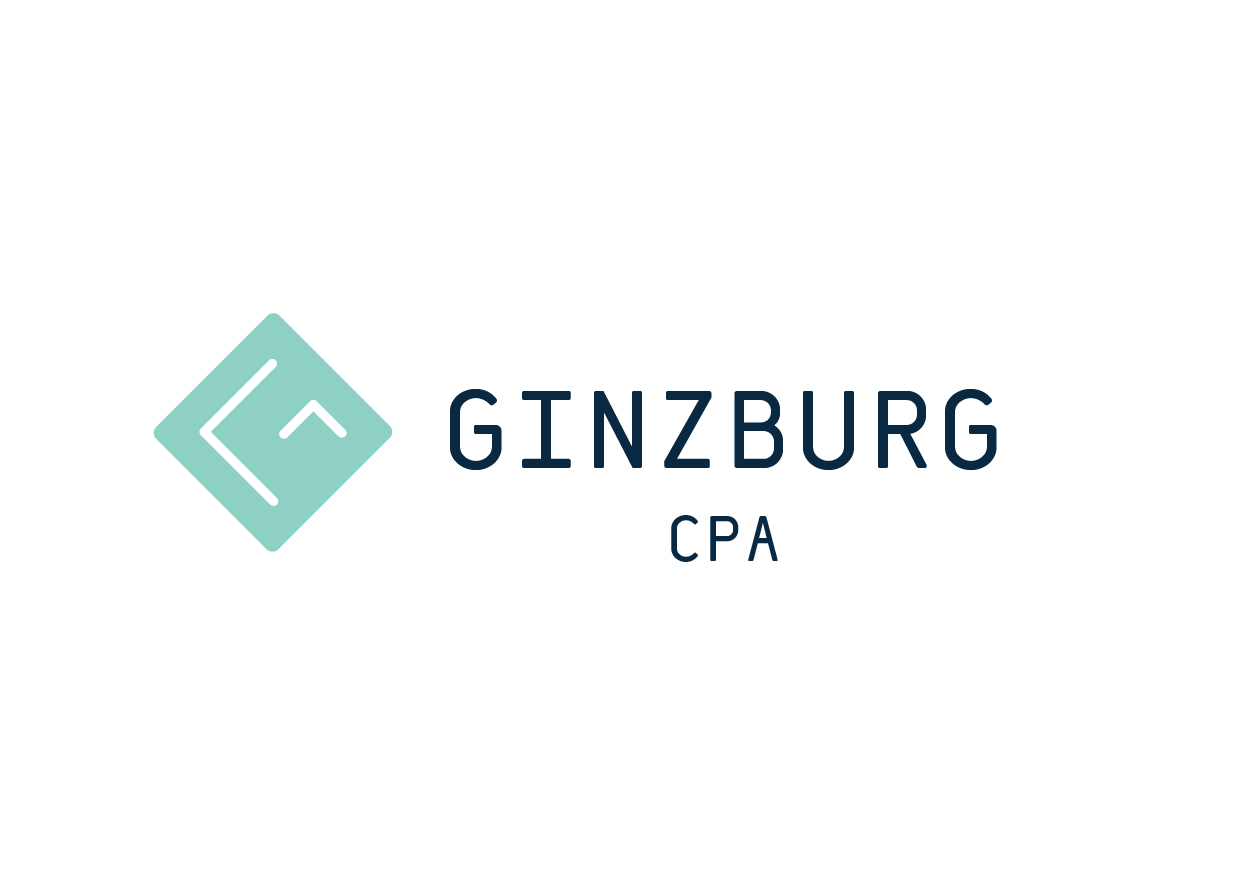 זקיפת שווי רכב לעובדים בתקופת חל"ת
ככלל, מעסיק שהעמיד רכב צמוד לרשות העובד, נדרש לזקוף לעובד הכנסה בהתאם לשווי שנקבע בתקנות מס הכנסה (שווי השימוש ברכב), התשמ"ז 1987. על כן מעסיק שהעמיד לרשות עובד רכב צמוד נדרש לחייב את שכרו של העובד בשווי השימוש גם כאשר הרכב היה ברשות העובד רק חלק מהחודש. 
לאור המצב המיוחד בעקבות התפשטות הנגיף, ישנה הנחייה מיוחדת של רשות המיסים כי עובד שיצא לחל"ת ובאותו מועד או לאחריו החזיר את הרכב למעסיק  - ייזקף לו שווי שימוש ברכב באופן יחסי לימים בחודש ההם הרכב היה ברשותו. 
שווי יחסי יחושב גם בעת חזרת העובדת מהחל"ת.

מה עושים עם העובד השאיר את הרכב בחניית ביתו במהלך תקופת החל"ת?
יש לערוך הסכם עם העובד כי העובדת לא נוסע ברכב בתקופת החל"ת
יש לצלם את מד הק"מ במועד היציאה והחזרה מהחל"ת ולשלוח למעסיק.
ההמלצה טרם קיבלה את אישור רשות המיסים
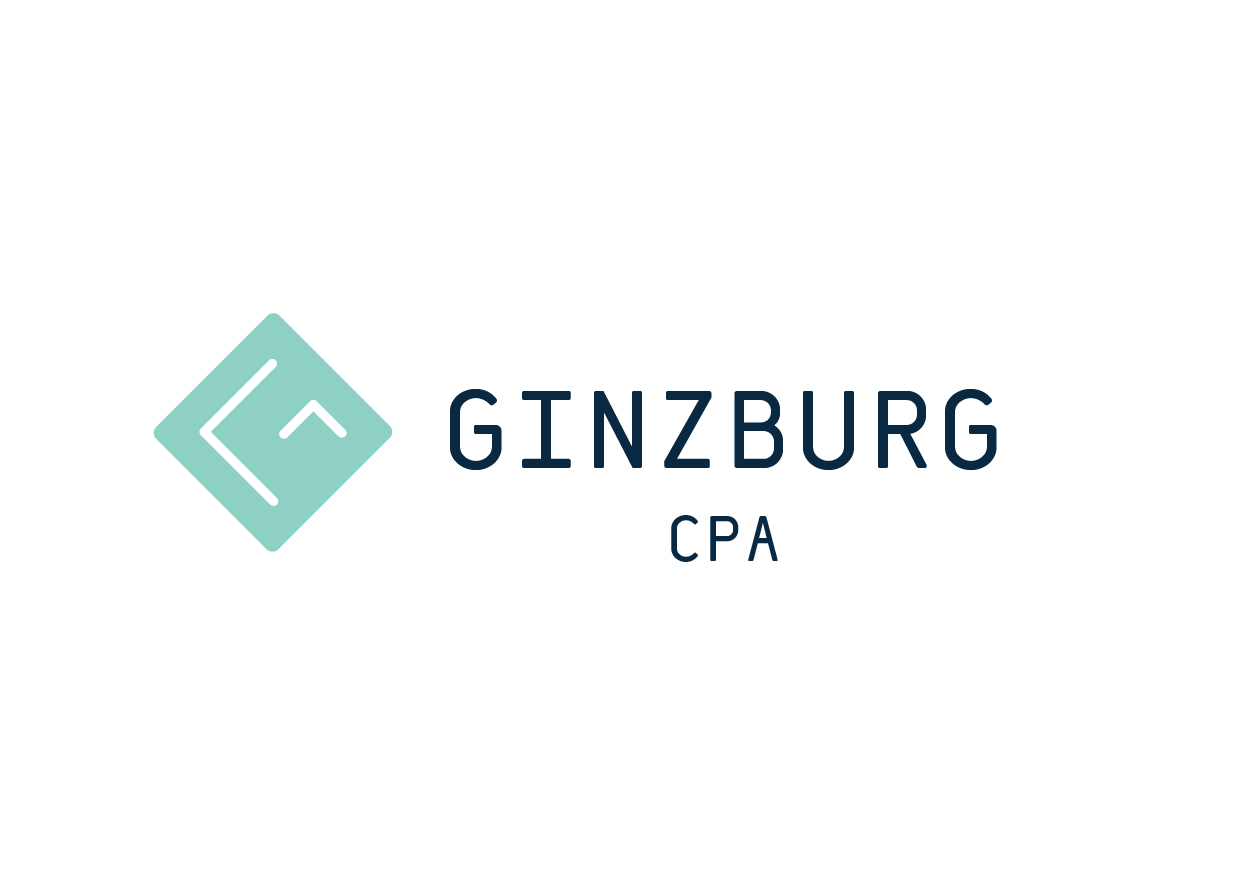 תודה על ההקשבה!
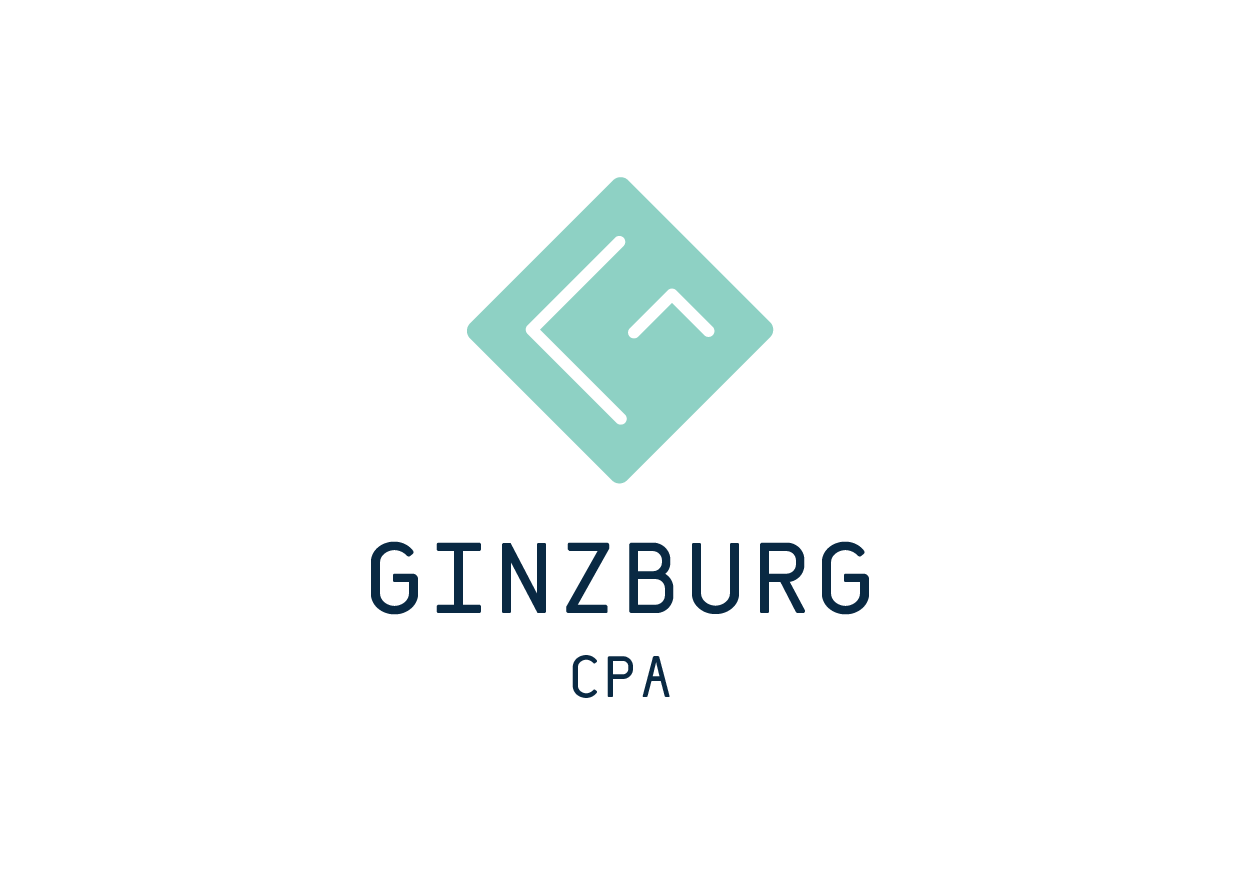 לשאלות נוספות ותיאום פגישת ייעוץ אישית
                   052-5665664